Nicolas DUCASSO
TITULO DO TRABALHO
OBJETIVO
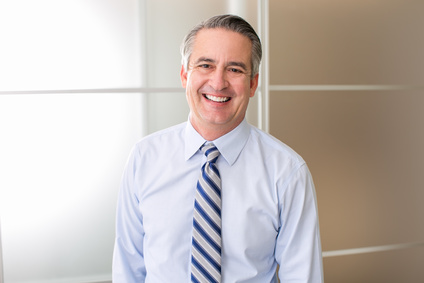 Lorem ipsum dolor sit amet, consectetur adipiscing elit. Morbi tristique sapien nec nulla rutrum imperdiet. Nullam faucibus augue id velit luctus maximus. 

Interdum et malesuada fames ac ante ipsum primis in faucibus. Etiam bibendum, ante nec luctus posuere, odio enim semper tortor, id eleifend mi ante vitae ex.
FORMAÇAO
GRAU – UNIVERSIDADE
Lorem ipsum dolor sit amet, consectetur adipiscing elit.
2015 - 2016
CONTATO
2015 - 2016
GRAU – UNIVERSIDADE
Lorem ipsum dolor sit amet, consectetur adipiscing elit.
name@mail.com
EMAIL
CELULAR
000 222 444
GRAU – UNIVERSIDADE
Lorem ipsum dolor sit amet, consectetur adipiscing elit.
2015 - 2016
TELEFONE
000 111 333
12 Street Name
Lisboa
ENDEREÇO
EXPERIÊNCIA PROFISSIONAL
QUALIFICAÇÕES
2010 - 2015 | CARGO EXERCIDO | EMPRESA
Lorem ipsum dolor sit amet, consectetur adipiscing elit. Morbi tristique sapien nec nulla rutrum imperdiet. Nullam faucibus augue id velit luctus maximus. Interdum et malesuada fames ac ante ipsum primis in faucibus. 

2010 - 2015 | CARGO EXERCIDO | EMPRESA
Lorem ipsum dolor sit amet, consectetur adipiscing elit. Morbi tristique sapien nec nulla rutrum imperdiet. Nullam faucibus augue id velit luctus maximus. Interdum et malesuada fames ac ante ipsum primis in faucibus. 

2010 - 2015 | CARGO EXERCIDO | EMPRESA
Lorem ipsum dolor sit amet, consectetur adipiscing elit. Morbi tristique sapien nec nulla rutrum imperdiet. Nullam faucibus augue id velit luctus maximus. Interdum et malesuada fames ac ante ipsum primis in faucibus. 

2010 - 2015 | CARGO EXERCIDO | EMPRESA
Lorem ipsum dolor sit amet, consectetur adipiscing elit. Morbi tristique sapien nec nulla rutrum imperdiet. Nullam faucibus augue id velit luctus maximus. Interdum et malesuada fames ac ante ipsum primis in faucibus.
MS Word
MS Excel
Photoshop
AdWords
PHP / MySQL
Ruby On Rails
IDIOMAS
Inglês
Francês
Italiano